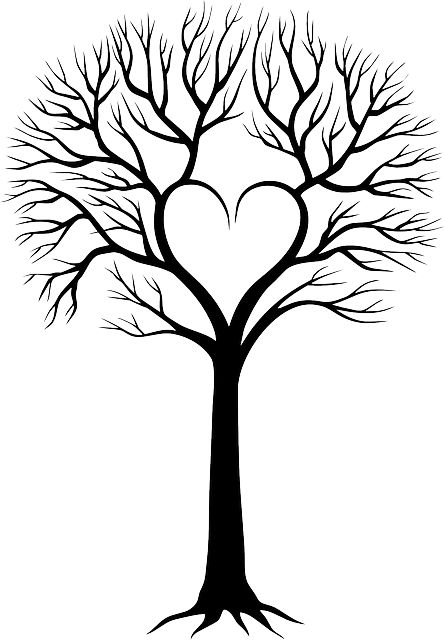 AİLE 
  AĞACIM
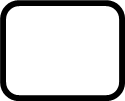 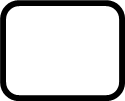 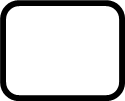 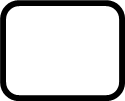 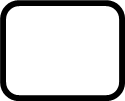 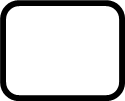 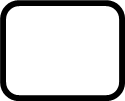 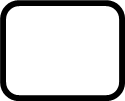 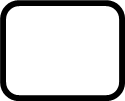 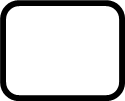 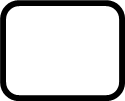 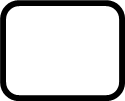 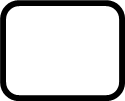 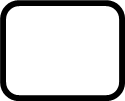 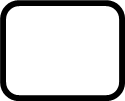